DoI/USGS Climate Science Centers
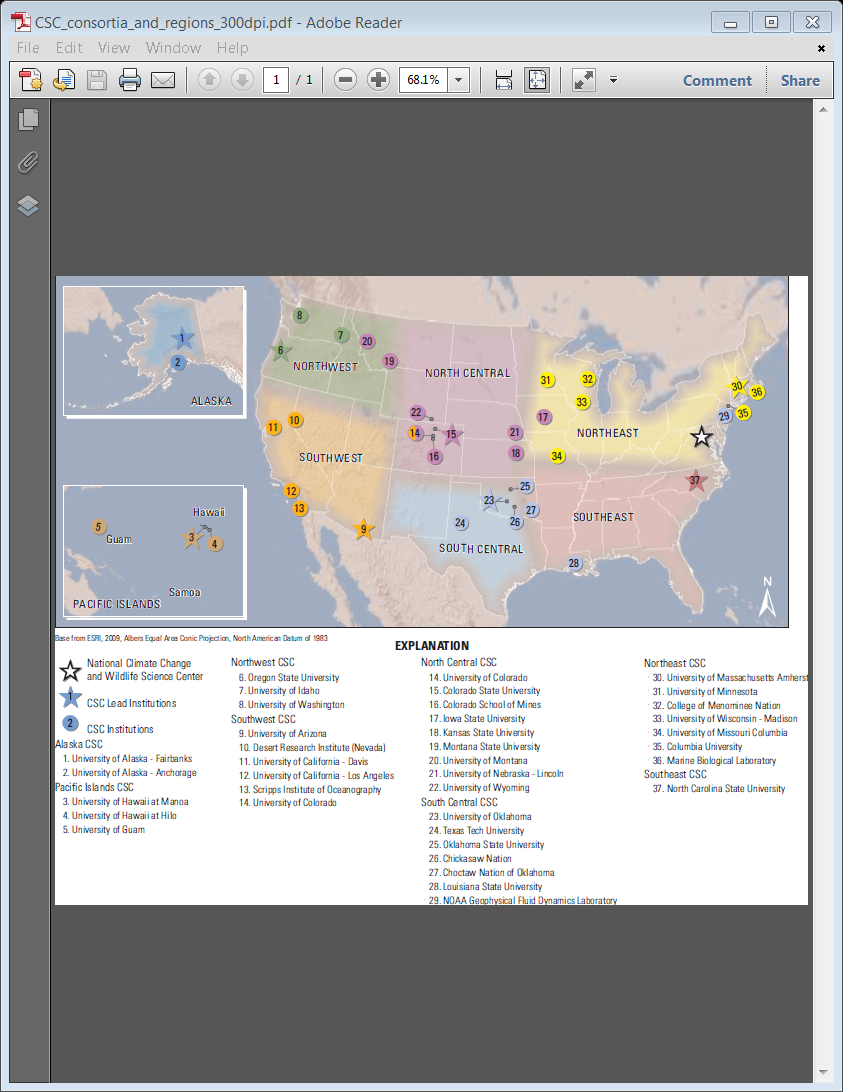 8 Climate Science Centers Nationwide
Fuzzy Boundaries
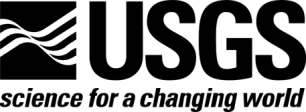 DoI/USGS Climate Science Centers
All eight Climate Science Centers (CSC) up and running 
Staffing madly underway (6 directors selected; 2 more soon) 
Post-docs, staff, and students coming on board – alignment with CSC priorities a key consideration 
About 60 projects worth >$10 million to be funded in FY12
Commitment to a partner-driven enterprise being moved from paper to practice: 
Project selection heavily partner-driven, with partners involved in all key decision points, including development of a strategic science plan and annual priorities
Stakeholder Advisory Committees are in place or being established 
DOI plans to convene a national-level Federal advisory committee (FAC) in early 2013
DoI/USGS Climate Science Centers
Inter-CSC and national project work moving forward
National Climate Change and Wildlife Science Center (USGS HQ) managed National Climate Assessment input and led chapter on climate effects on biodiversity, ecosystems, and ecosystem services 
“Grand challenges” ideas from Norman, OK meeting (June 26-28, 2012)
Cautiously optimistic regarding budget – House Interior appropriations bill (not yet passed by House, but out of committee) makes a very minor (~3%) reduction in NCCWSC / CSC budget, compared to ~10% overall for USGS and around 20% for some other climate research programs